2.5 Enzymes
[Speaker Notes: How does a Venus flytrap digest a bug?  Thru the action of proteins called enzymes.  Needed to start and run chemical reactions in living things.  Without enzyme, the Venus fly trap could not break down food and neither could you.]
Enzyme Composition
All enzymes are made of protein.

Remember that proteins are made of amino acids.
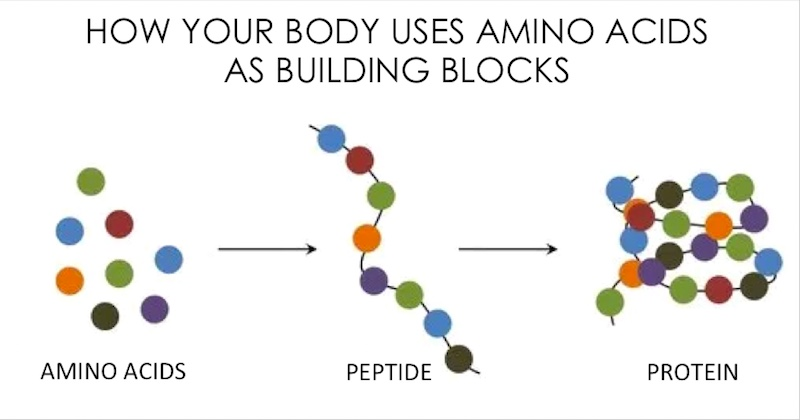 Chemical reactions need energy to get started.

Ex: A fire needs a match to get it started.
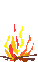 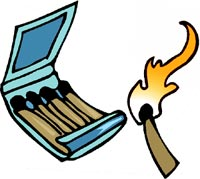 Activation energy:  the energy needed to START a chemical reaction.
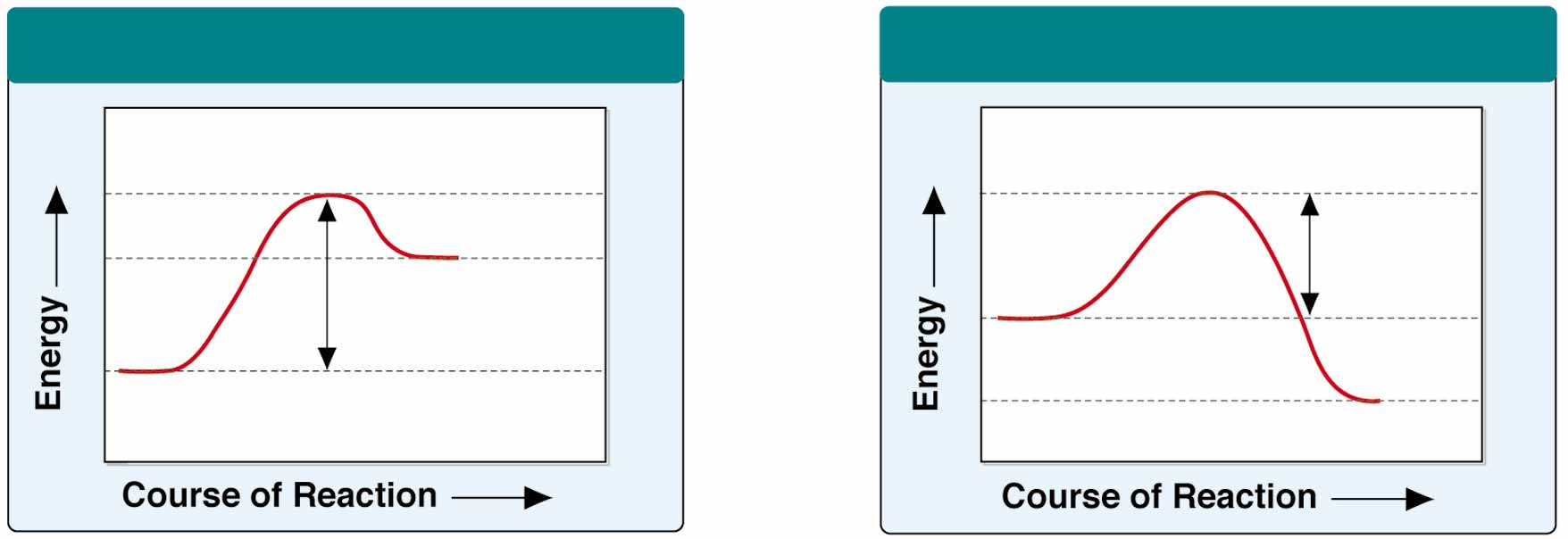 ACTIVATIONENERGY
REACTANTS
PRODUCTS
Activation energy is like pushing a rock up a hill.
Activation energy for a chemical reaction to start often comes from applying heat, but…
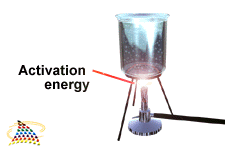 …the chemical reaction may still occur very slowly.
To speed things up, a catalyst can be added.
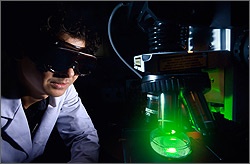 An enzyme is a type of catalyst, which does two things:
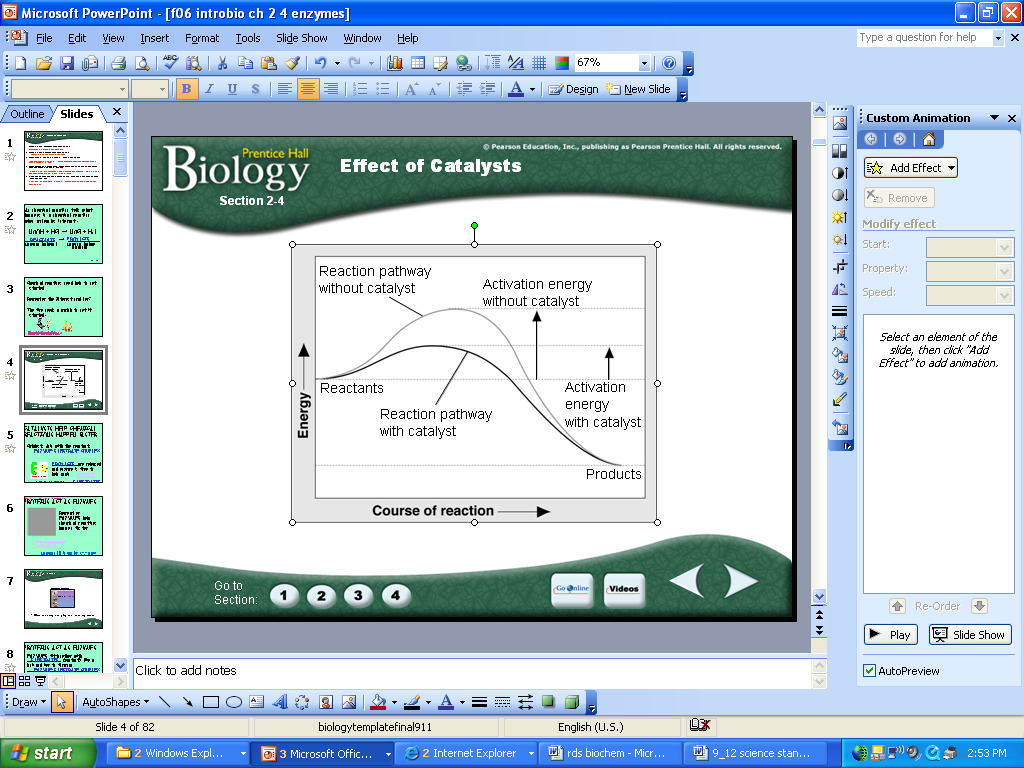 reduces the energy needed for a chemical reaction and
increases the rate of the reaction (speeds it up).
The specific reactants the enzyme works on are called substrates and bind to them at a place called the active site.
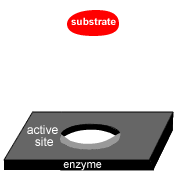 Substrates bind to enzymes at specific places called active sites.
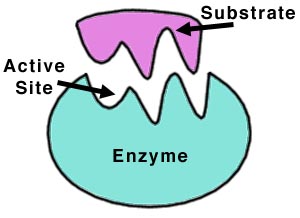 An exothermic chemical reaction releases energy in the form of heat. 

 An endothermic reaction absorbs energy in the form of heat.  

Exo= outside
Endo= inside 
Therm= temperature; heat
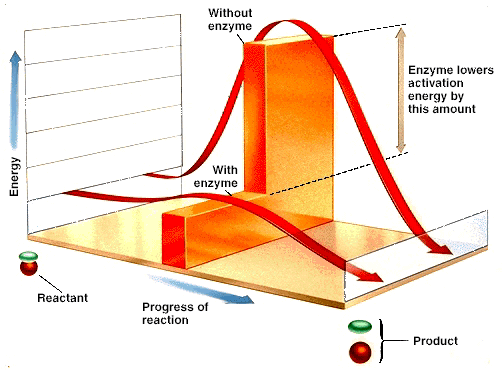 Just like a key can only open a specific lock, and enzyme can only work on a specific substrate.Form = Function
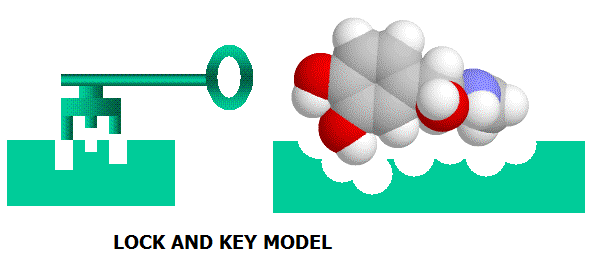 We know when talking about proteins (and enzymes since they are made of proteins) that form=function.
The process of changing/destroying the shape of a protein/enzyme is called denaturing.

Two factors that cause this 
are pH and temperature
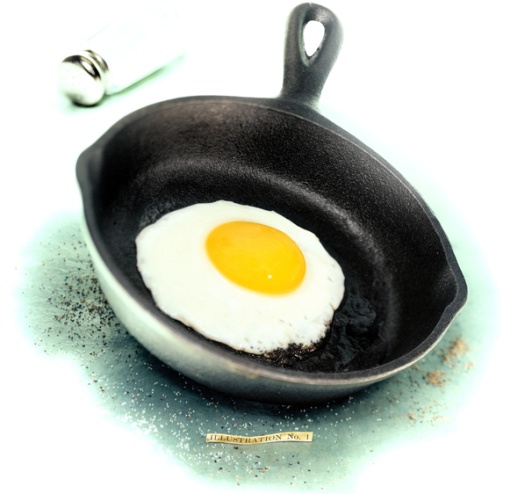 Denaturing changes the shape of the active site so the enzyme cannot bind to the substrate
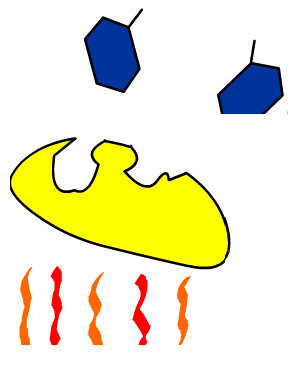 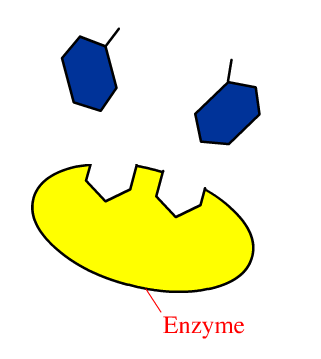 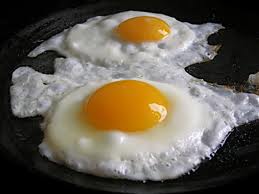 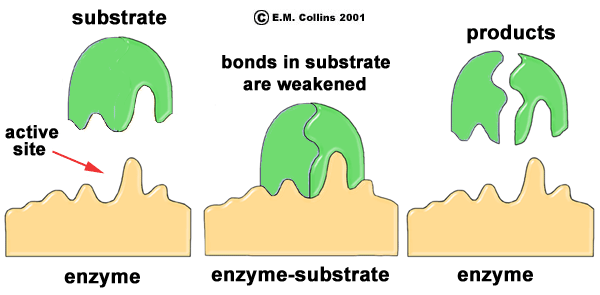 Substrates bind to the
enzyme’s active site.
1
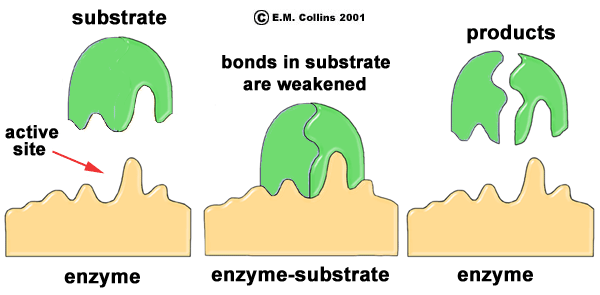 2     The enzyme weakens
       bonds in the substrate.
3
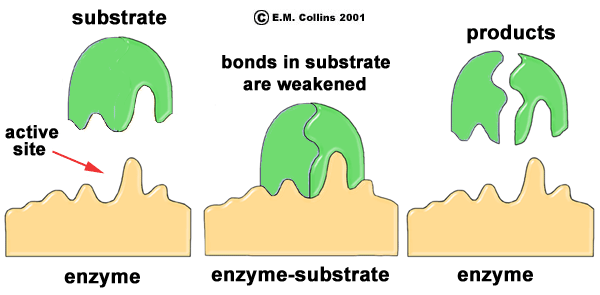 A new product is formed.  The enzyme is free to catalyze other reactions.
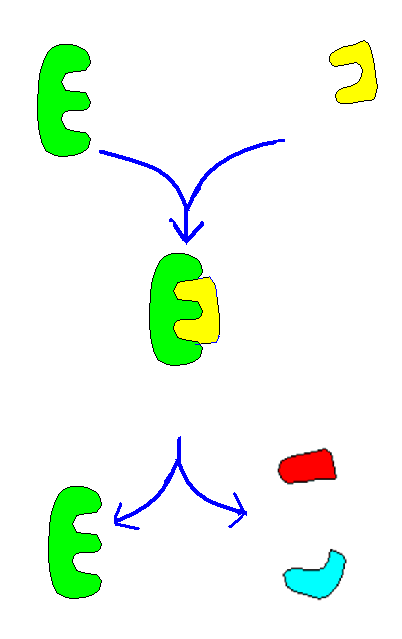 ENZYME
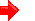 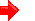 SUBSTRATE
ENZYME-SUBSTRATE 
    COMPLEX
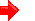 ENZYMEUnchanged
& Reusable
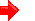 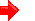 PRODUCTS
Effect of temperature on enzyme activity
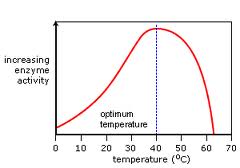 Effect of pH on enzyme activity
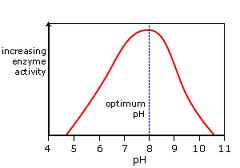 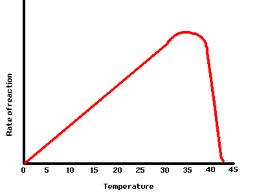 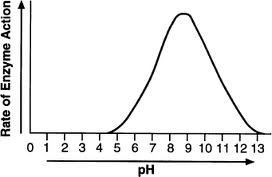